Дыхание – это жизнь!
Интегрированный урок по биологии и физике 
в 8 классе
Цель и задачи
Цель: расширить и закрепить функции органов дыхания в соответствии с законами физики, которые едины для органического и неорганического мира.
Задачи: 
1. Раскрыть физические закономерности процесса голосообразования, механизма вдоха и выдоха, легочного и тканевого газообмена.  
2. Развивать умение применять законы физики для объяснения физиологических процессов в организме.
«Пока дышу, надеюсь»(римский поэт Овидий)
Каждый день мы совершаем тысячи вдохов и выдохов и не замечаем этого.
 Дыхание – рефлекс, сопровождающий живое существо от рождения до смерти.
«За радость тихую дышать и жить, кого, скажите, мне благодарить?»           
                                                                                 Осип  Мандельштам
Загадка про печку
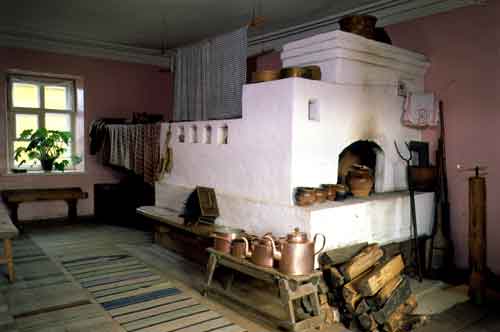 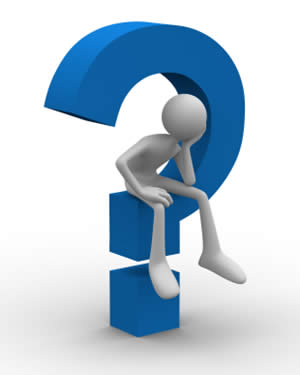 Топится печка, а огня нет. 
Куда воздух входит, оттуда и дым 
выходит. Что это такое? Кто это?
Это человек!
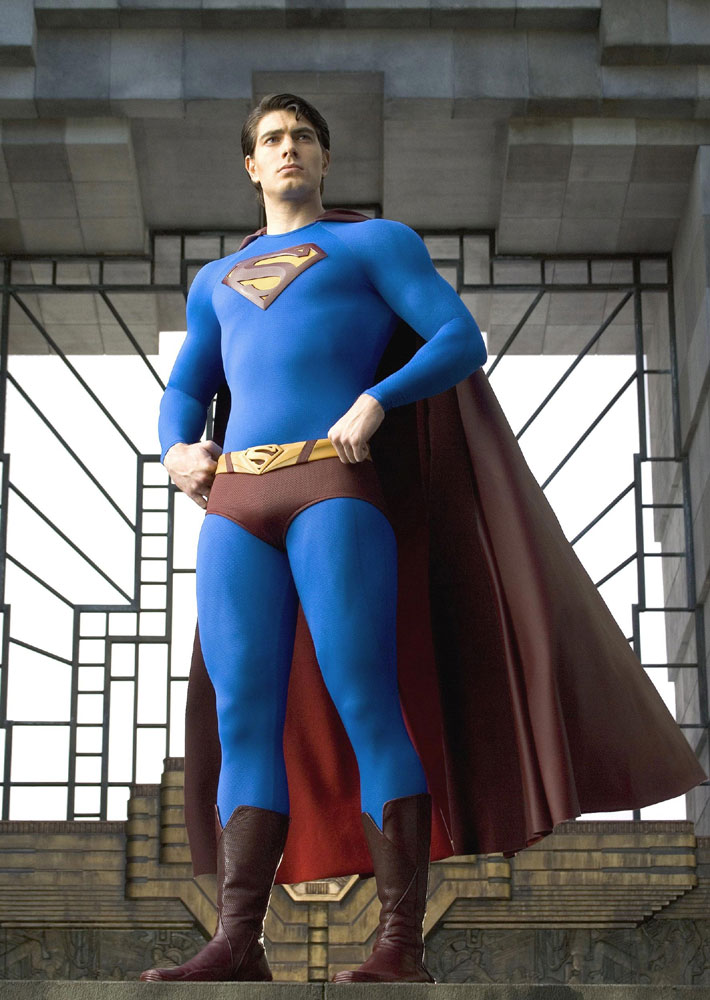 Очаг печки - это   
лёгкие человека.

Труба - воздухоносный путь дыхательной системы.

Клетки организма  - кирпичики печки.
Дыхание – это совокупность процессов, обеспечивающих поступление в организм кислорода, использование его в биологическом окислении органических веществ и удаление из организма углекислого газа.
Перечислите органы воздухоносного пути человека.
Носовая полость
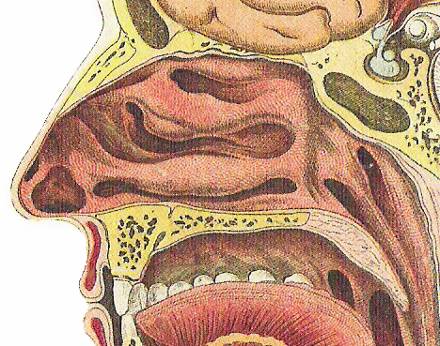 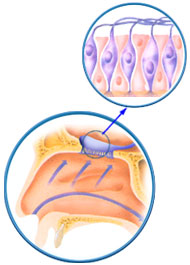 Почему так важно дышать носом?
Если бы мы научили всех детей дышать носом,           то  одно поколение правильно дышащих людей возродило бы человечество.
(Йог Рамачарака)
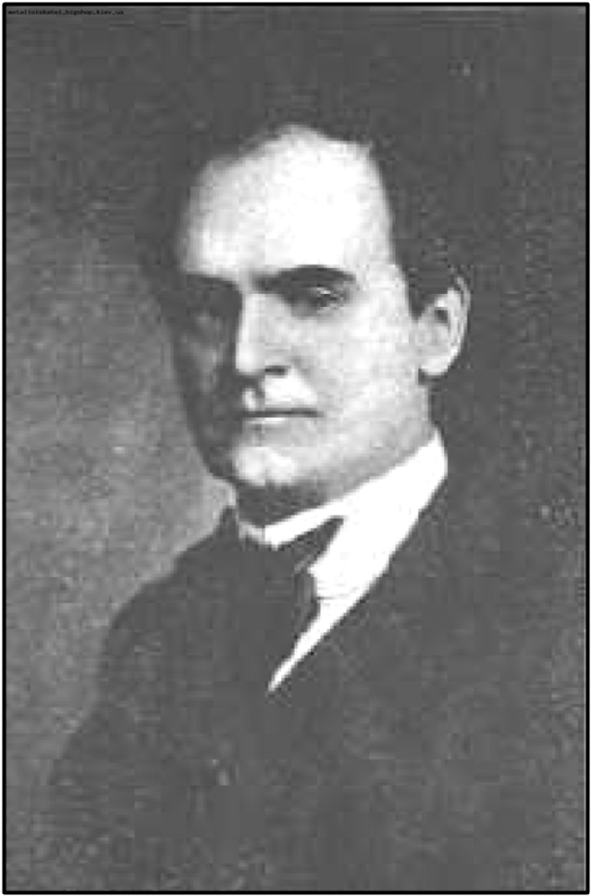 При дыхании носом мы получаем на 15% больше кислорода, нежели дыша ртом. Почему?
Каковы функции гортани?Какие органы участвуют в голосообразовании?
Звук с точки зрения физики
Органы дыхания, создающие воздушное давление под голосовыми складками, — источник звуковой энергии. 
Гортань с заключенными в ней голосовыми складками — источник звуковых колебаний.

Почему комар пищит, а муха жужжит?
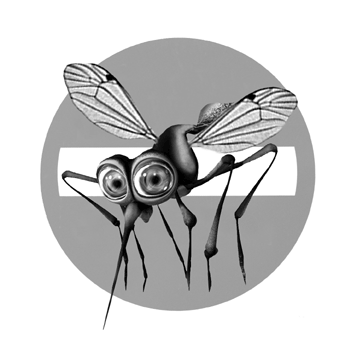 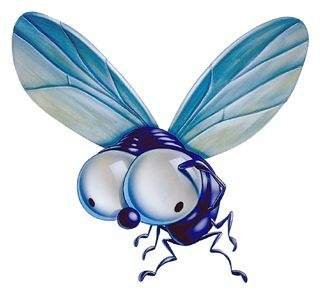 Орган дыхания - лёгкие
Лёгкие – парный орган, покрытый двумя листками плевры.     
        Первый листок покрывает лёгкие, а второй выстилает грудную клетку изнутри.     
        Между листками плевры – плевральная полость.
Через легкие за 1 мин проходит около 100 л воздуха.
Различают два типа дыхания: брюшной и грудной.
Механизм вдоха и выдоха происходит за счёт работы межрёберных мышц и диафрагмы и изменения объёма грудной клетки.
Почему легкие, не имея мышц, следуют за движением грудной клетки? 
Что такое атмосферное давление?
Диафрагма – дыхательная мышца. 
 Почему диафрагму называют «вторым сердцем» человека?
Что такое   альвеолы?   
 Как строение альвеол связано с выполняемой функцией?
   Что такое  сурфактант? 
 Каково значение этого вещества?
Газообмен в лёгких (внешнее дыхание)
Газообмен в тканях (клеточное дыхание)
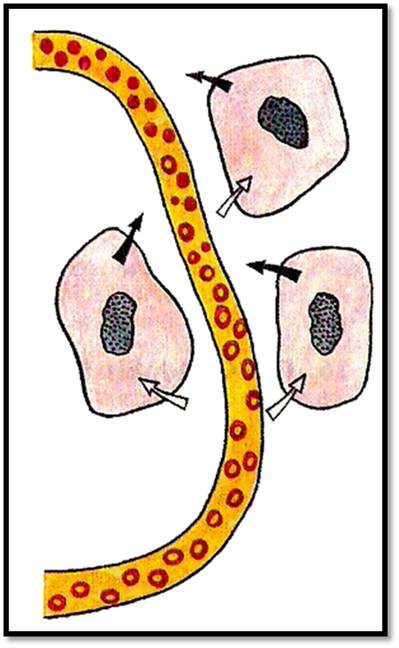 Что такое диффузия? 
 Что такое парциальное давление?
Переход газов из окружающей среды в жидкость и из жидкости в воздух подчиняется физическим законам.
Почему с подъёмом в горы у человека развивается горная болезнь? Каковы признаки горной болезни?
Что такое кессонная болезнь? Что значит -  «закипание»  крови?
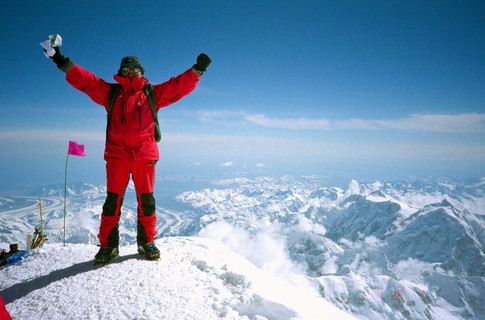 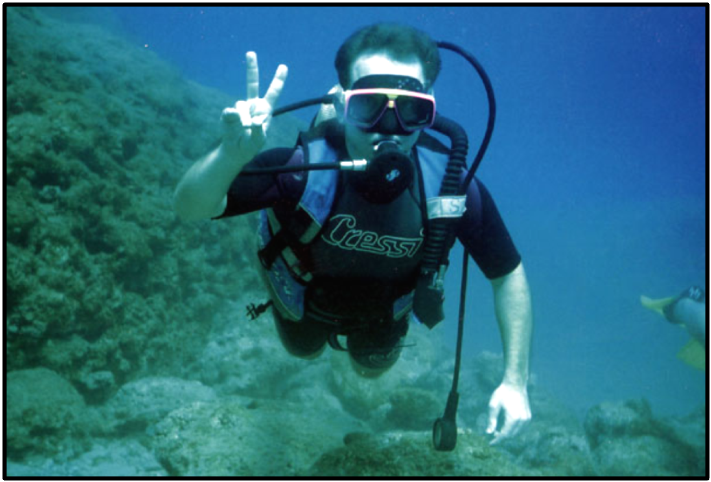 Почему жители Тибета не болеют горной болезнью?
Лёгкие – «очаг печки»
Источником энергии для   организма является глюкоза.
  В лёгких источником энергии служат жиры.
Выводы:
1 Строение и функции органов дыхания   взаимосвязаны.  2.  Голосообразование, механизм вдоха и выдоха, газообмен в лёгких и тканях  происходят в соответствии с законами физики, которые едины для органического и неорганического мира.
Спасибо за внимание!